Вибірковий освітній компонент
«Проєктування доріг місцевого значення»
Предметом вивчення навчальної дисципліни є теоретичні основи і практичні методи проектування автомобільних доріг
у плані і поздовжньому профілі та земляного полотна, поверхневого водовідводу, дорожнього одягу, благоустрою і упорядкування дороги, визначення об’ємів земляних робіт.
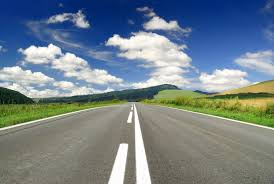 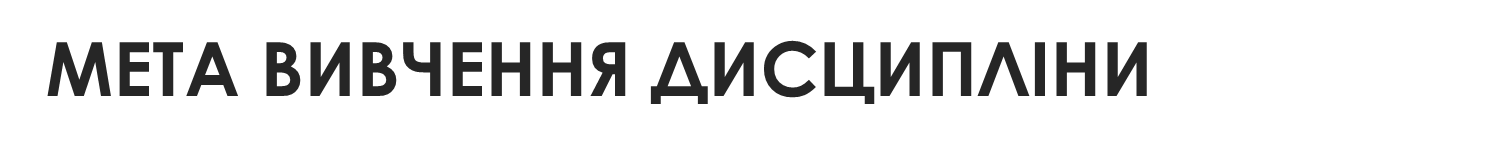 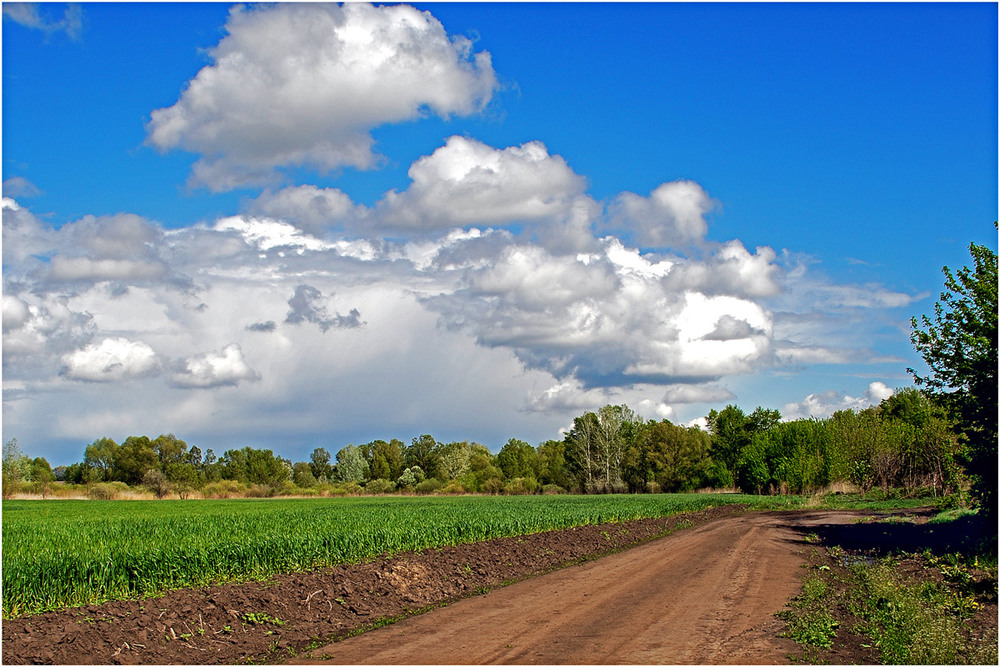 формування теоретичних знань і набуття практичних навичок з проектування доріг у сільській місцевості. 
Мережа доріг має забезпечувати зв’язок між усіма населеними пунктами в межах певної території за найменших будівельних і транспортних витратах, доцільній швидкості та належному рівні безпеки і зручності руху.
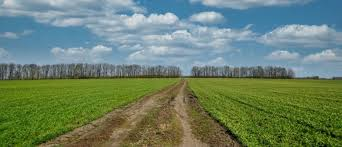 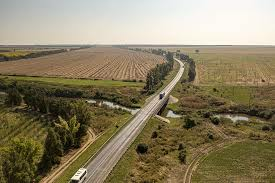 В РЕЗУЛЬТАТІ ВИВЧЕННЯ ДИСЦИПЛІНИ ЗДОБУВАЧ ОСВІТИ ПОВИНЕН
знати: 
– класифікацію доріг; 
– конструкцію земляного полотна та його елементи; – види покриття земляного полотна; 
– основні вимоги трасування доріг на місцевості;
 – проектування поздовжнього профілю; 
– проектування водопропускних споруд;
 – розрахунок смуги відведення доріг;
 – процесуальний порядок відведення земель під дороги;
 – порядок проведення дорожніх вишукувань. 
уміти: 
– виконувати роботи з трасування і розбивки пікетажу та елементів кругових кривих на місцевості;
 – складати поздовжній профіль доріг та проектувати їх у поздовжньому та поперечному профілях;
 – визначати нахил траси;
 – розраховувати об’єм земляних робіт та водопропускних споруди; – проектувати дорожній одяг.
РЕКОМЕНДОВАНА ЛІТЕРАТУРА


1.Піндус Б.І. Проектування автомобільних доріг : навч. посіб. / Б.І. Піндус, В.В. Гончаренко. – Горлівка : АДІ ДВЗН ДонНТУ, 2013

2. Першай Л.К., Козаренко Л. . М. Проектування автомобільних доріг місцевого значення. – Харків, 2003. 

3. Мовчан М.І., Собко Ю.М. Проектування автомобільних доріг. – Львів : Видавництво Львівської політехніки, 2012. – 116 с.